Different MDT & Communication Scenarios
Becki spruce fy1
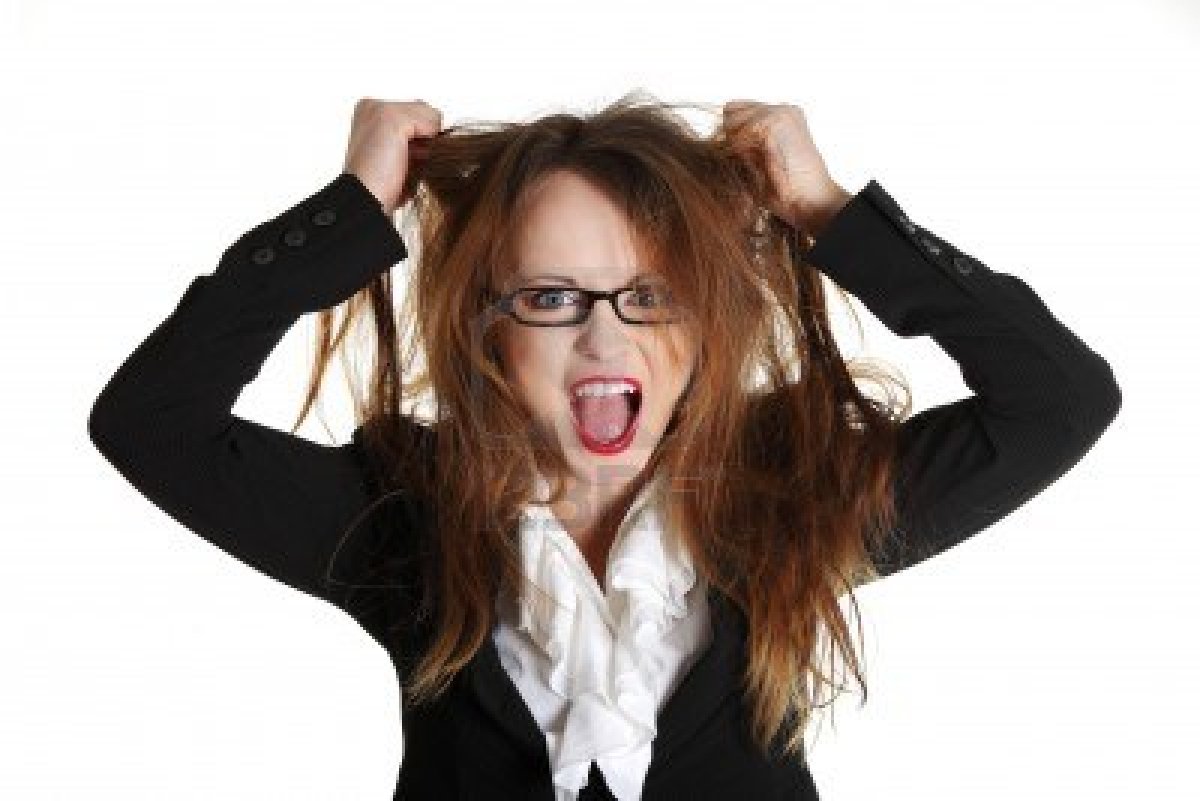 Mediating between different consultants
/doctors
Dealing with A journalist
AVOID
Remember; Pt confidentially first
Dealing with the police
Social Media
In my first week which of these healthcare professionals did I bleep the most?
Pharmacists
Critical care outreach
Microbiology
Discharge team co-ordinator
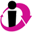 [Speaker Notes: Correct answer option 1]
Pharmacist
Scenario; start of shift-sick patient. No other team members around. (Doesn’t warrant a peri-Arrest call or an arrest call)
Critical care outreach nurse
Med reg
Another senior doctor on the wards
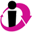 [Speaker Notes: Correct answer option 1]
CCOT
2. Next day (new shift)
1. Prior to leaving in the evening
Scenario; End of shift- pt expresses ideas of suicidal ideation. When would you call liason psychiatry??
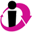 [Speaker Notes: Correct answer option 1]
Liason psychiatry
Out of hours service usually as well
Can provide advice or review
Usually very approachable
Discharging MDT
Pt medically fit
Also requires OT/PT assessment prior to D/C
Can take a while in some cases – start early
Contact specialist nurses/community services where required
Thank you for listening!